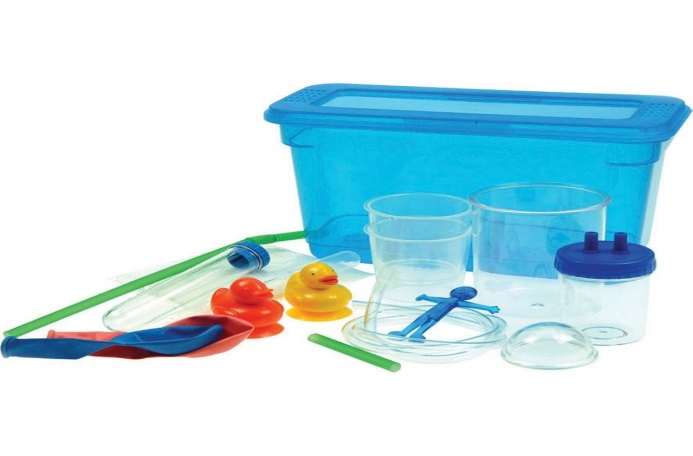 Уголок экспериментирования
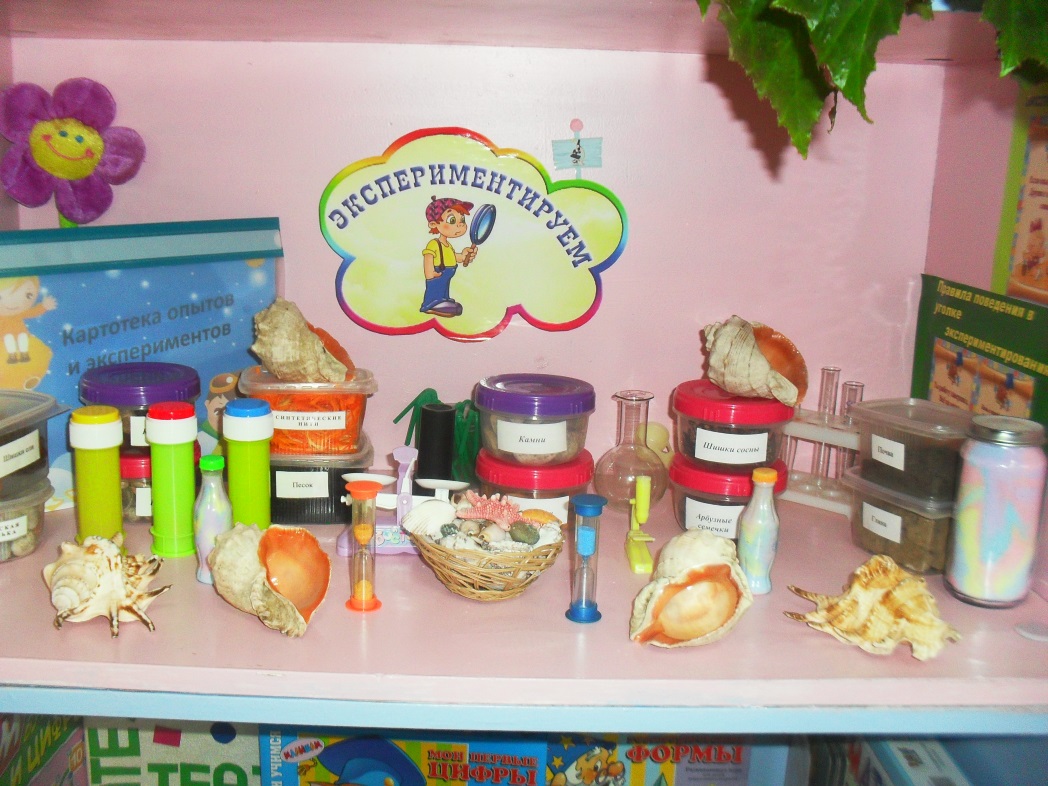 Опыты с водой
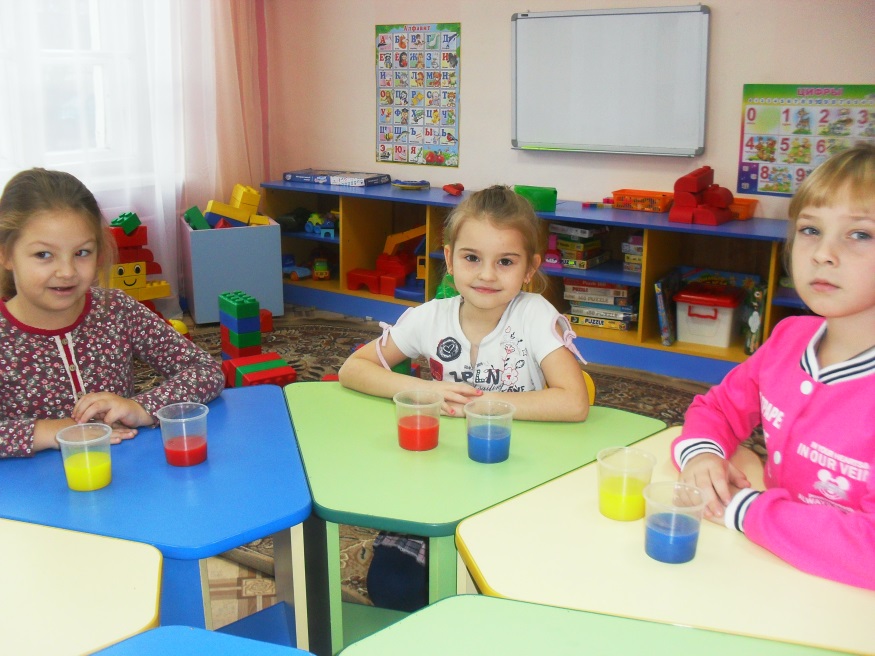 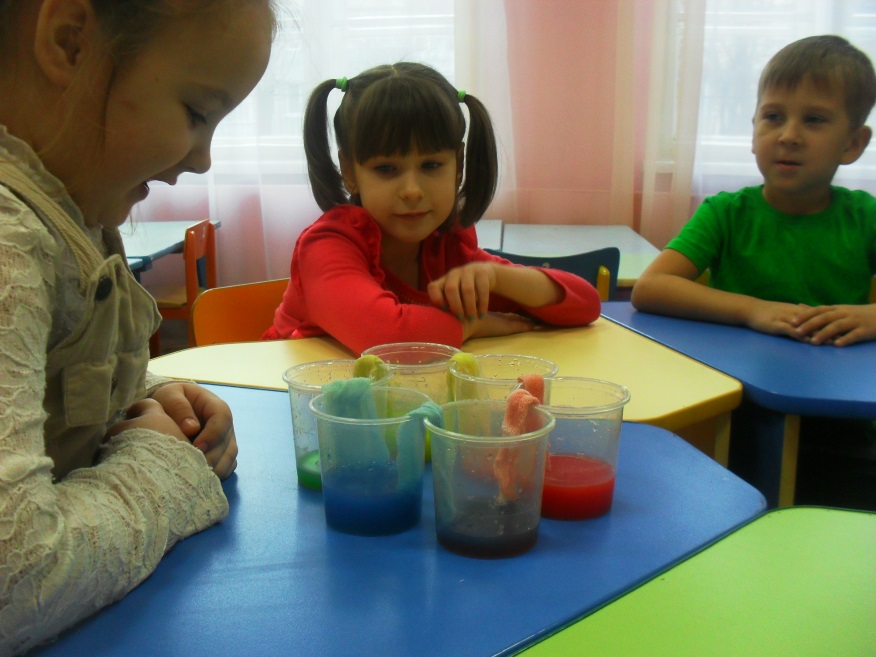 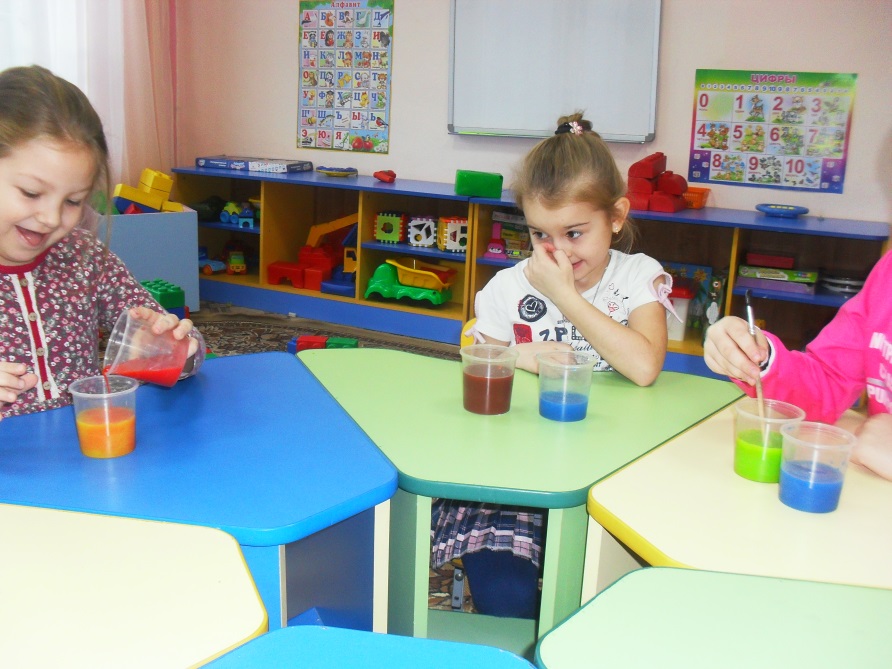 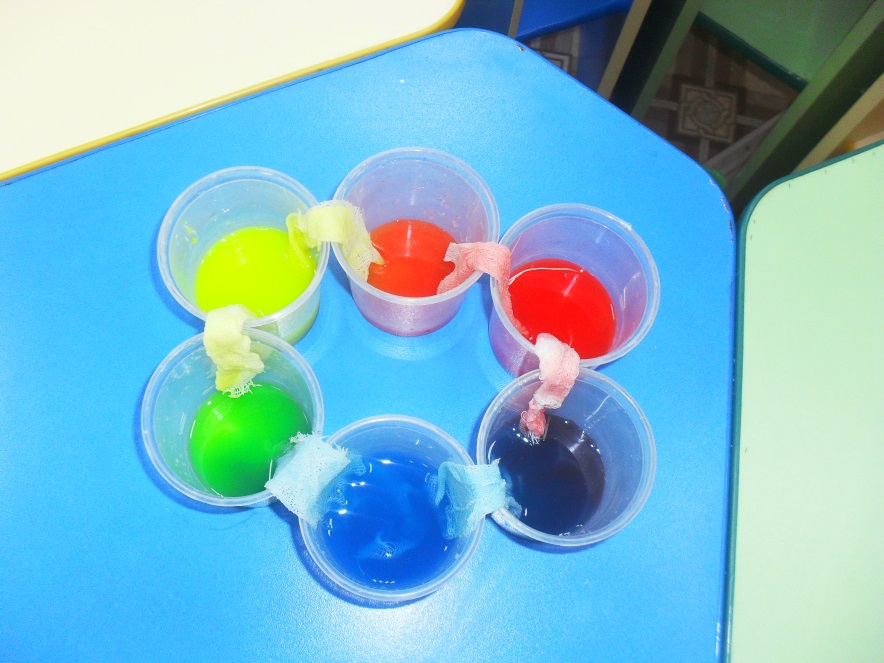 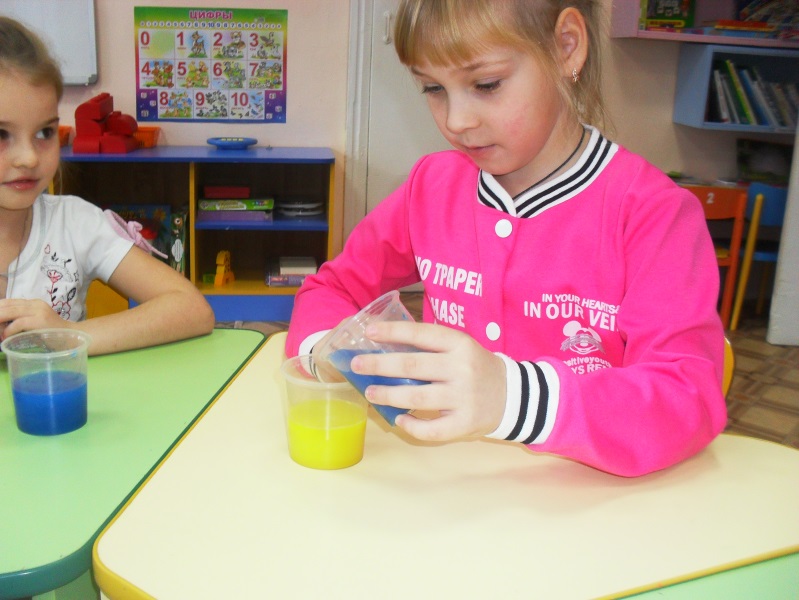 Радужная вода
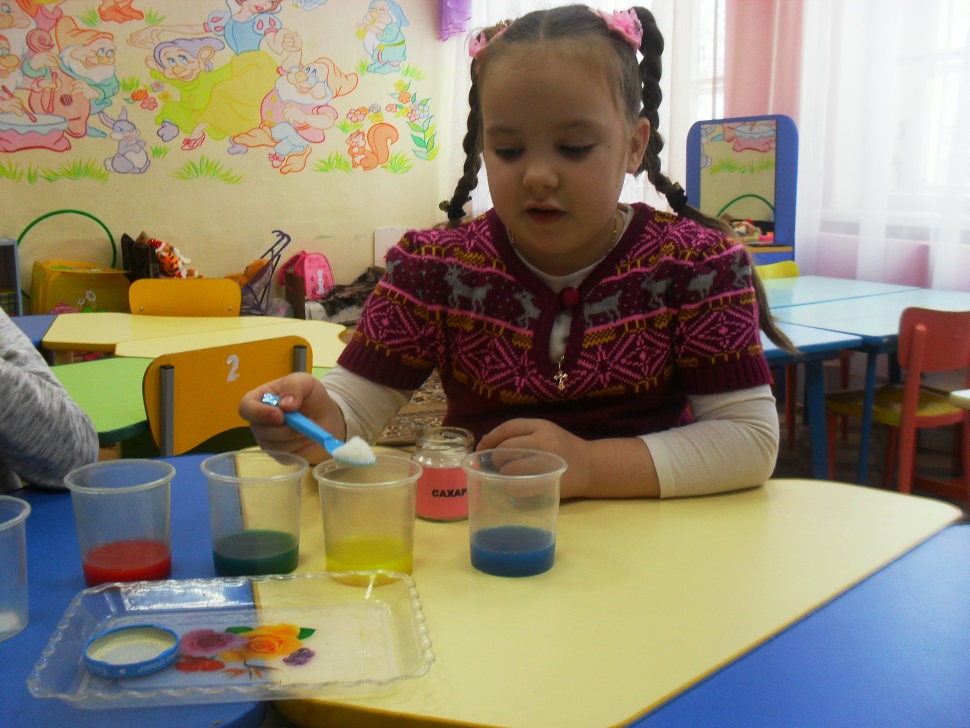 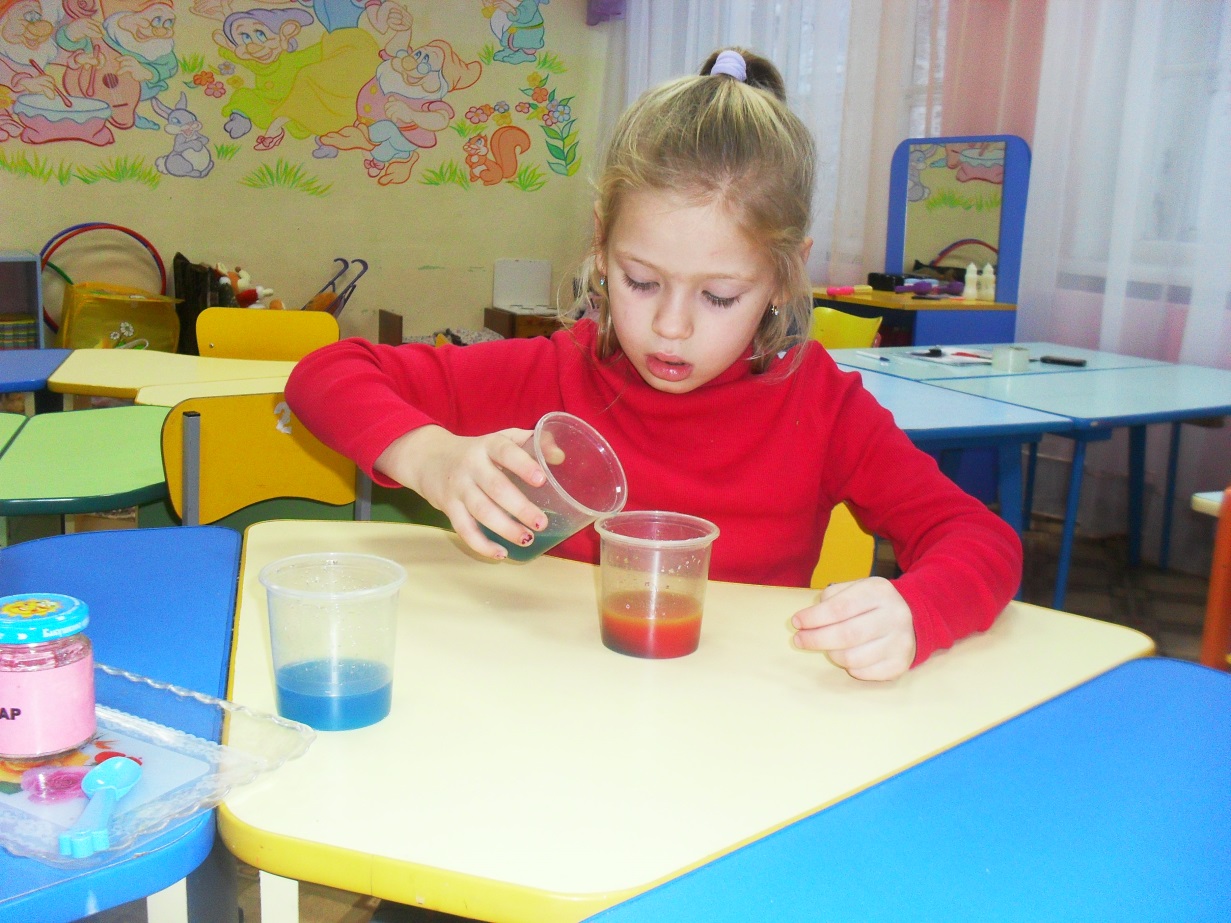 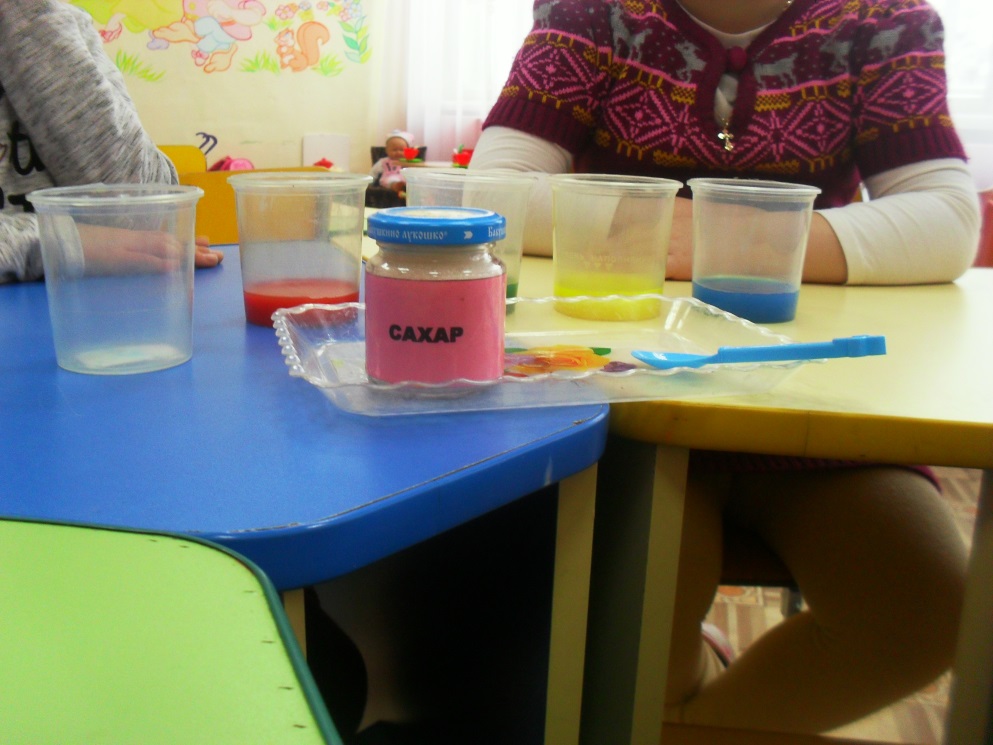 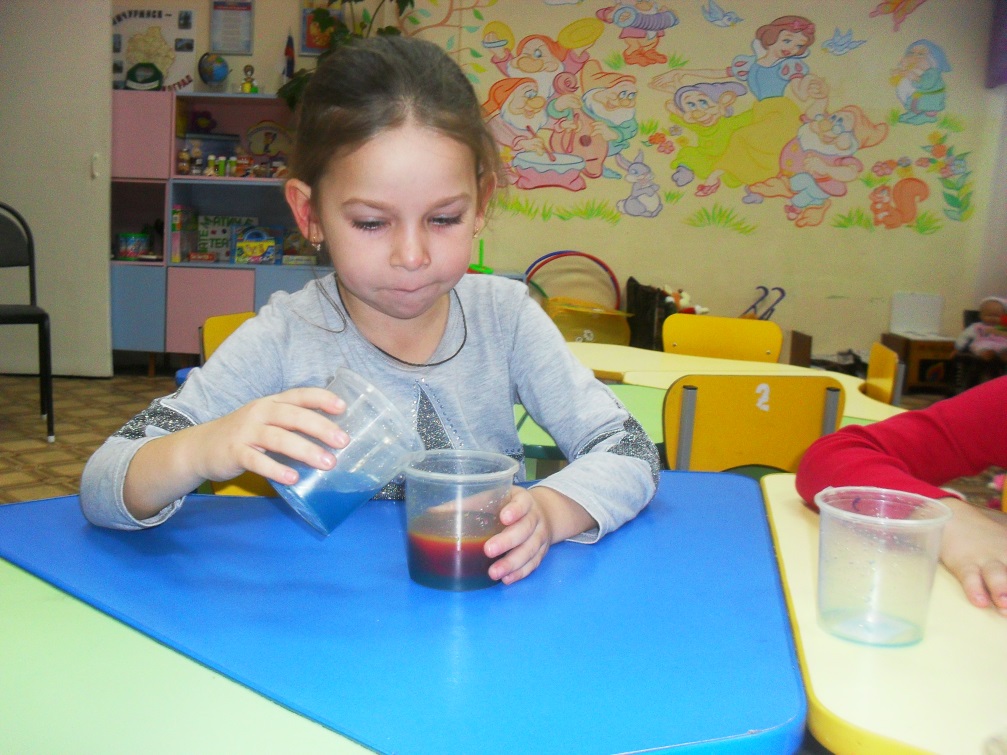 Статическое электричество
Познакомить детей со статическим электричеством
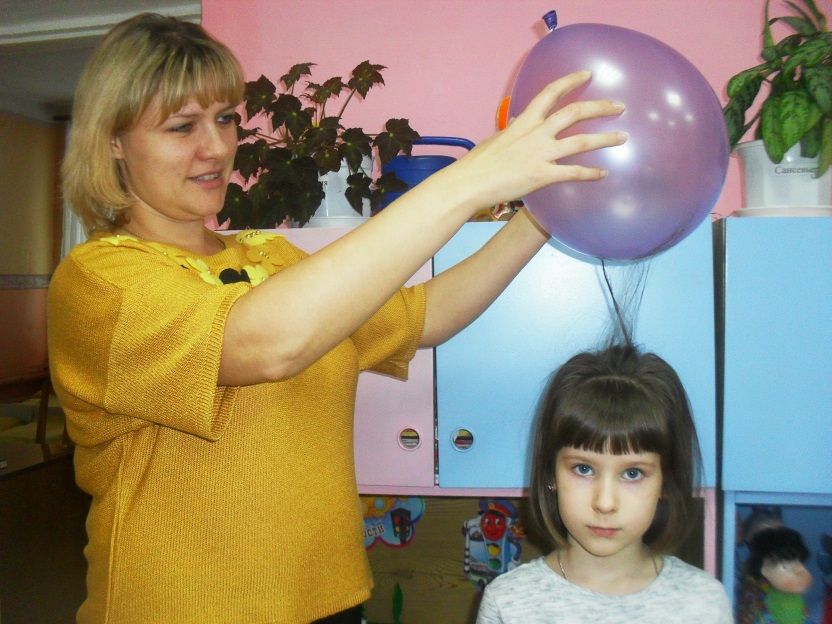 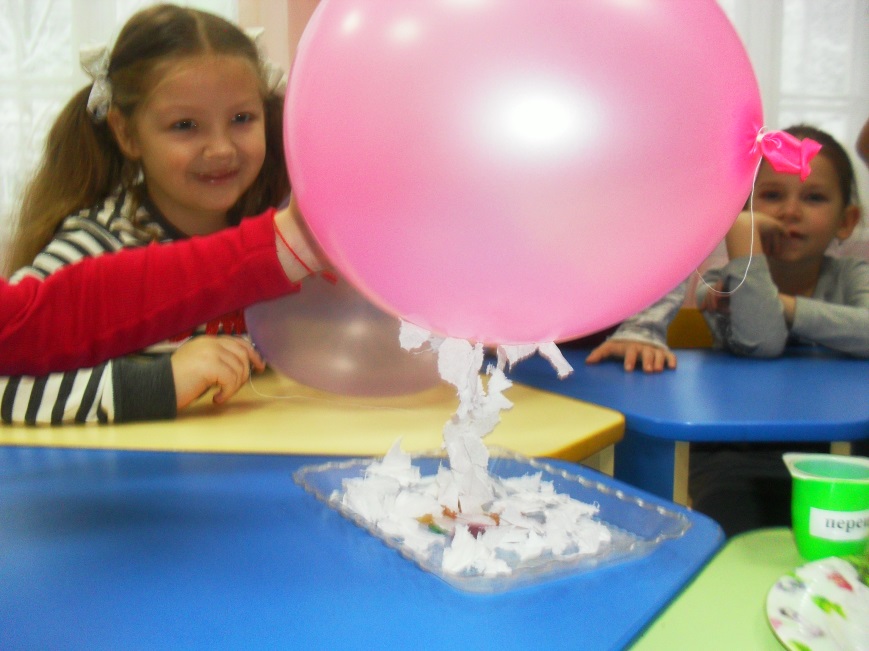 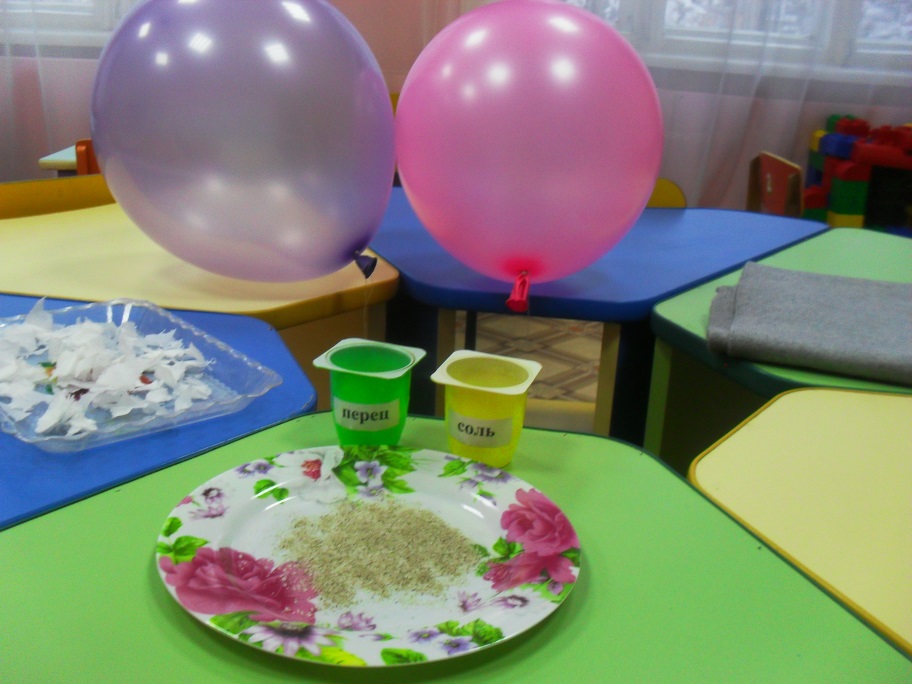 Все ли вещества электризуются?
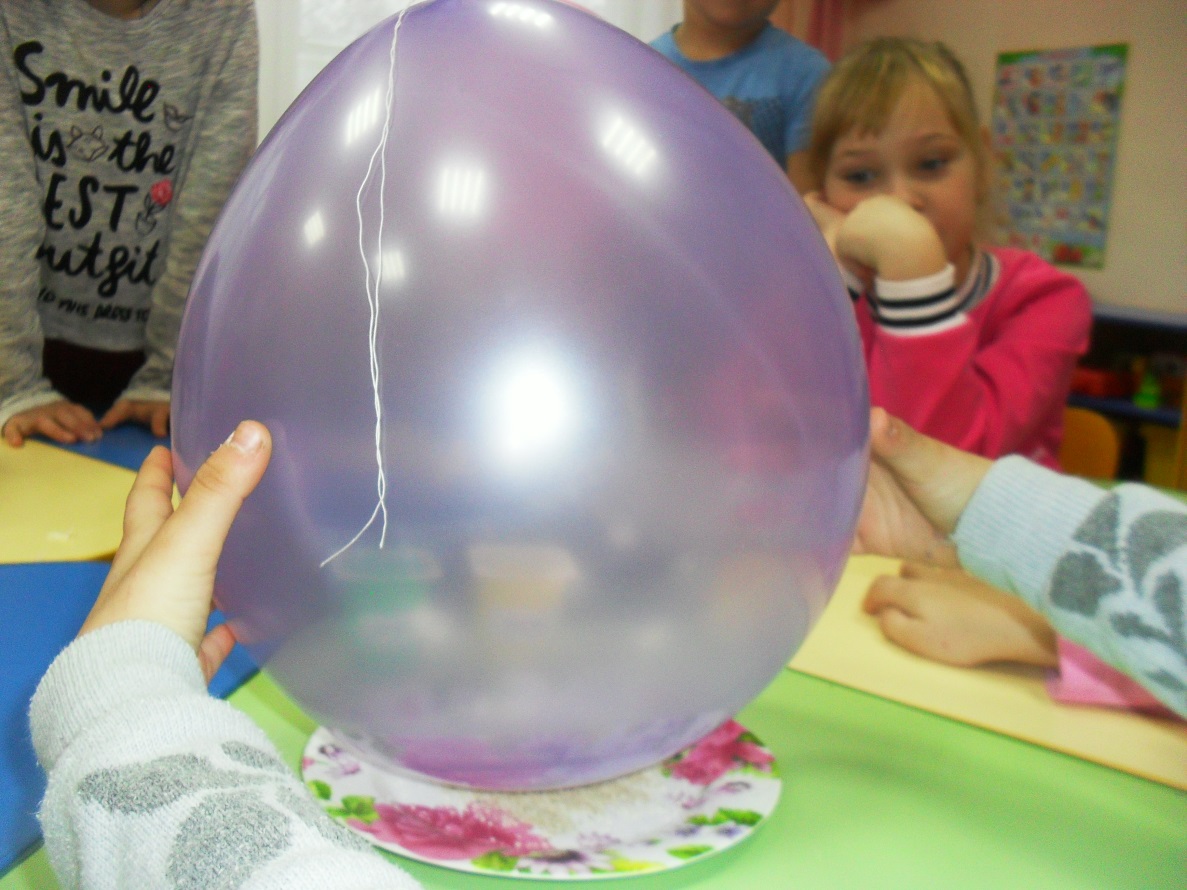 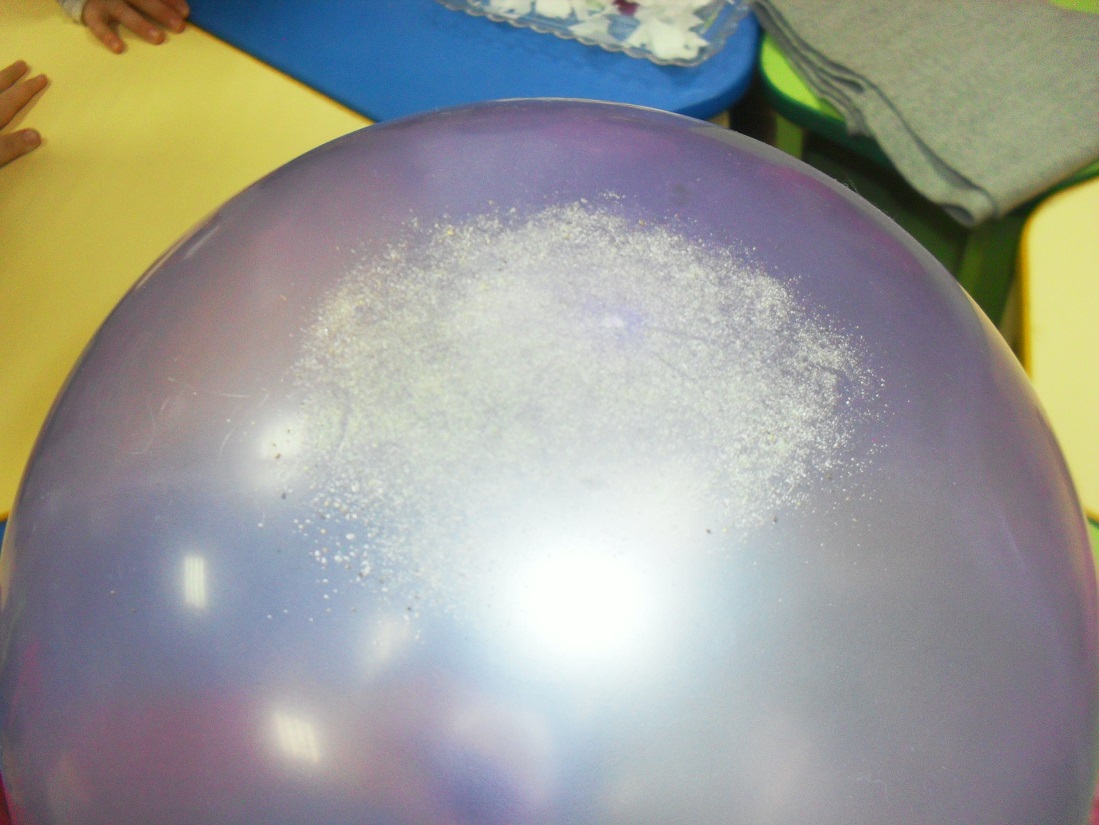 Чудо - магнит
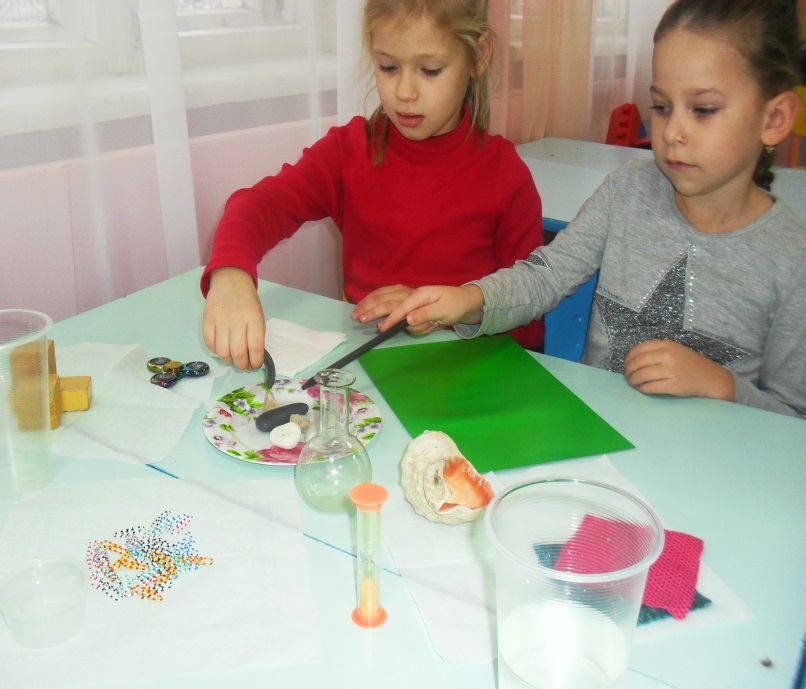 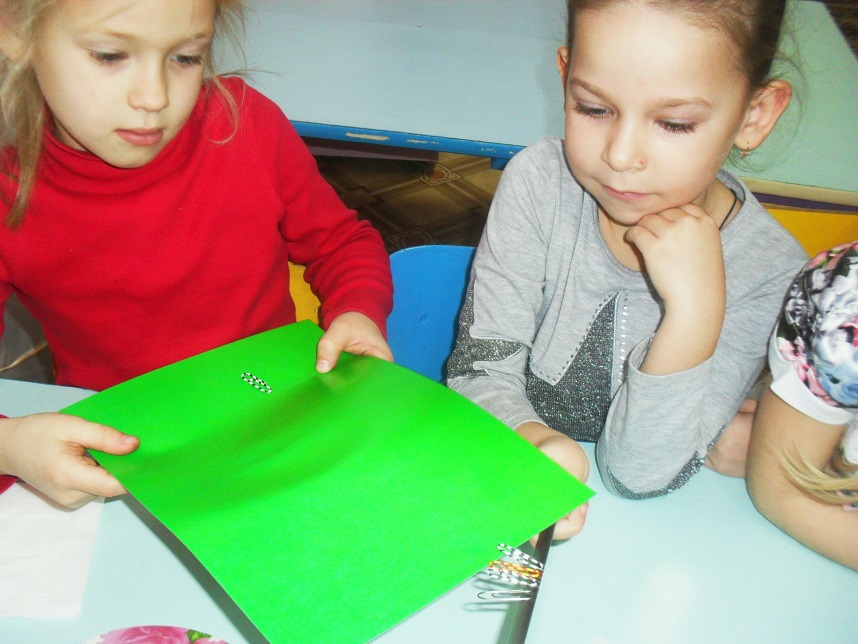 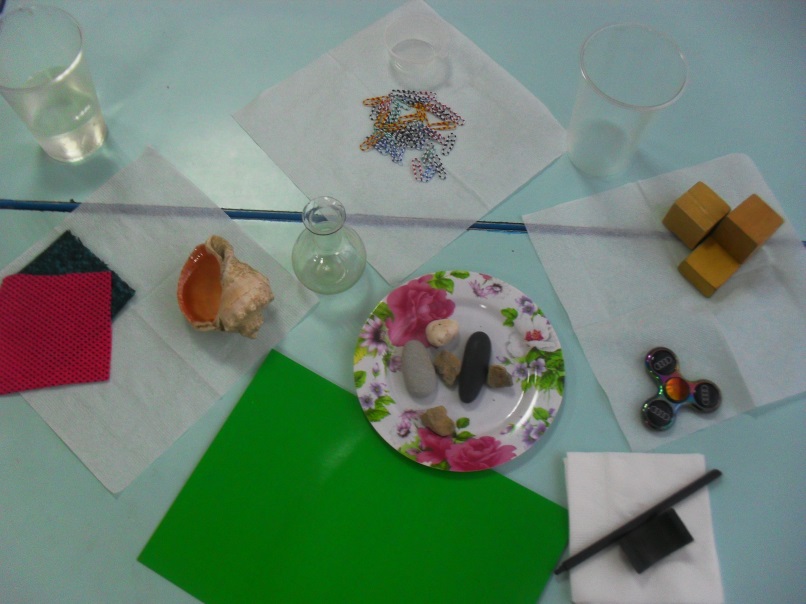 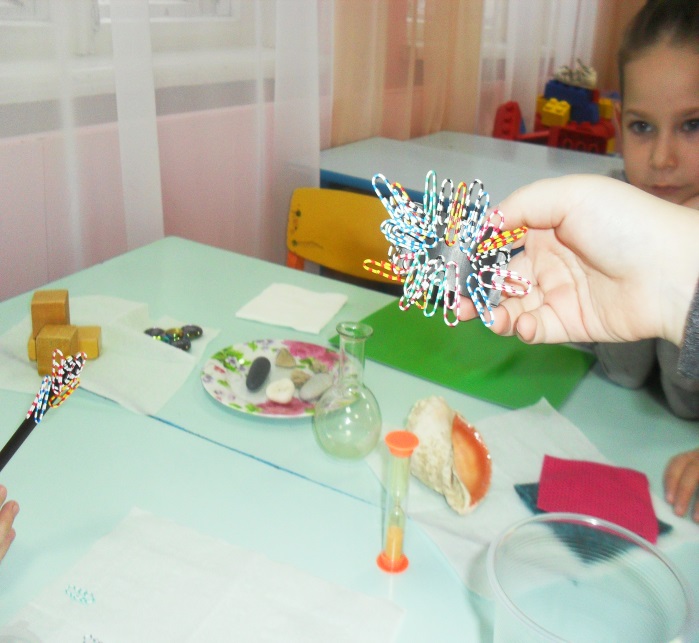 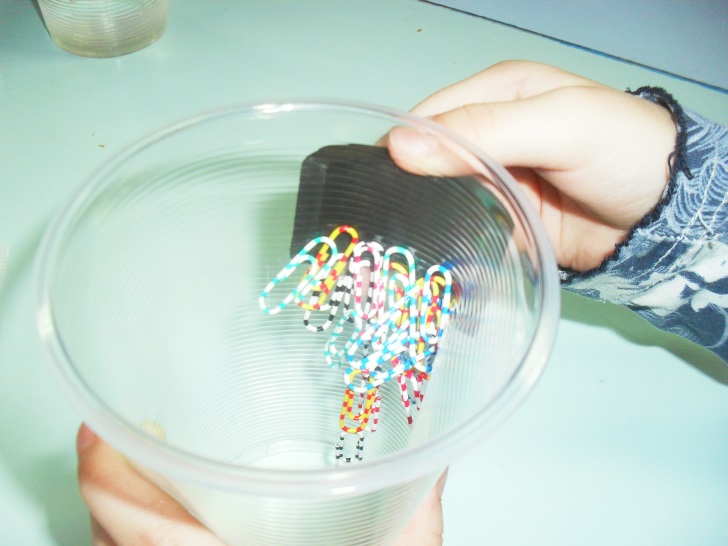 Опыт на сообразительность:«Как достать скрепку из воды не намочив рук?»
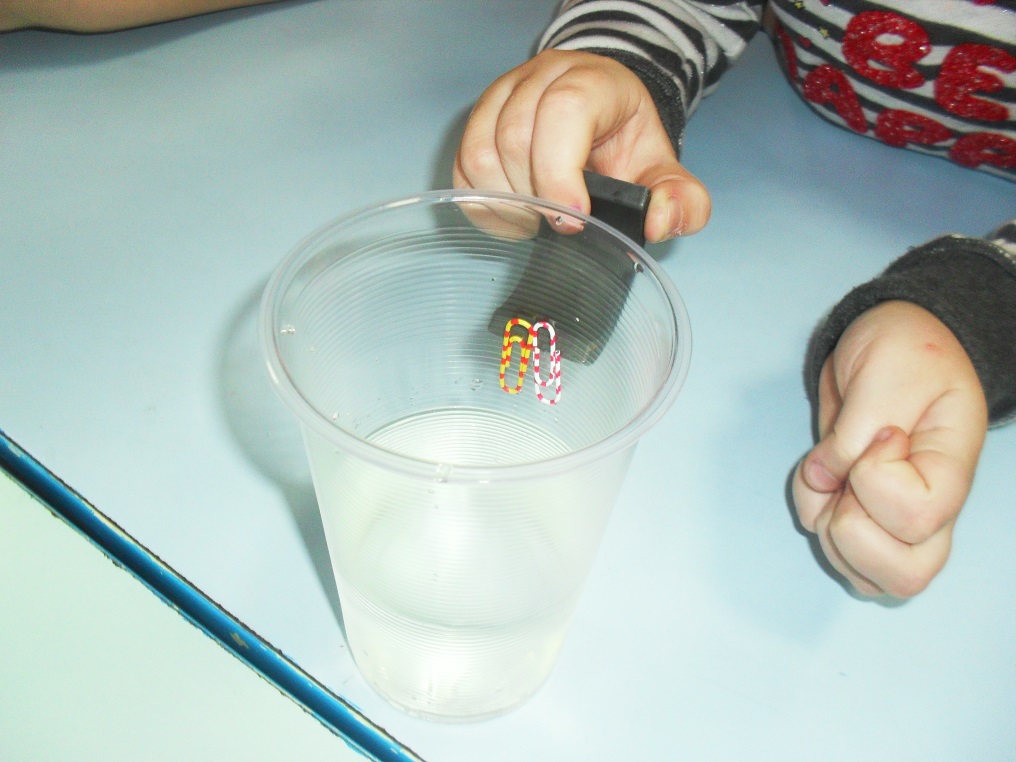 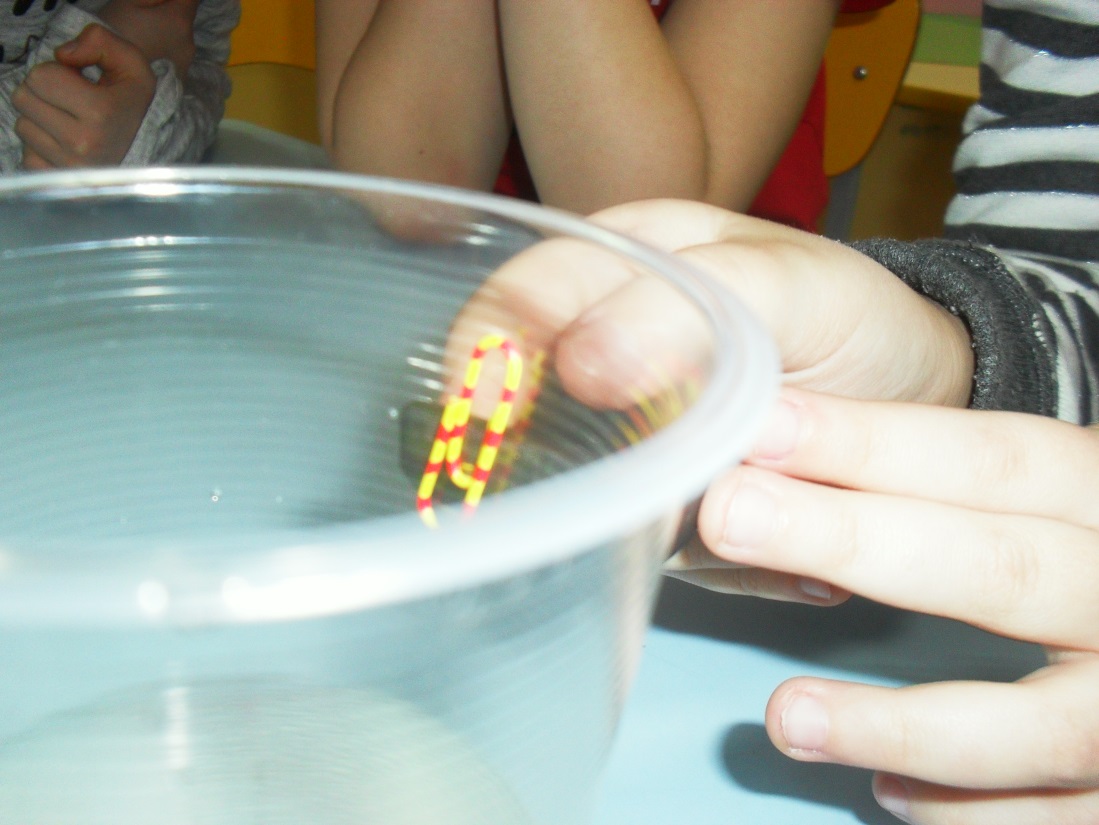 Опыты с камнями
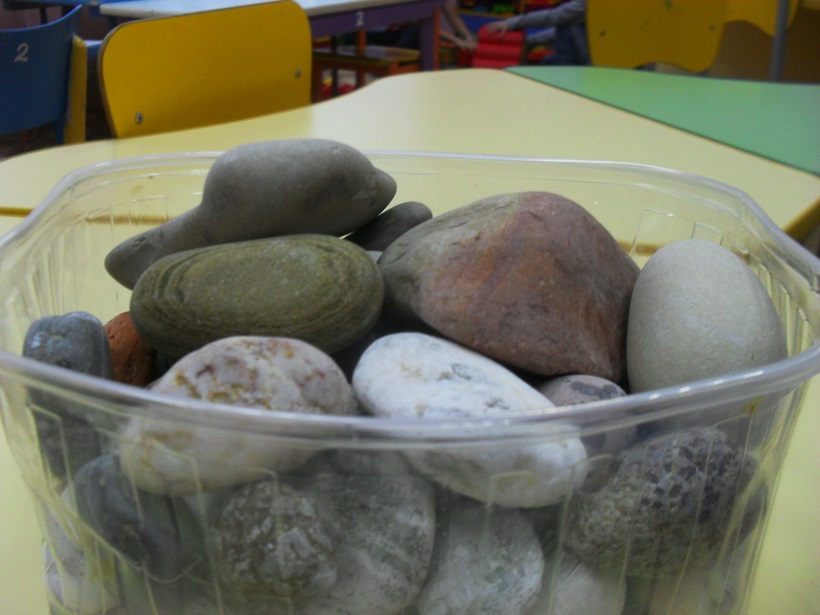 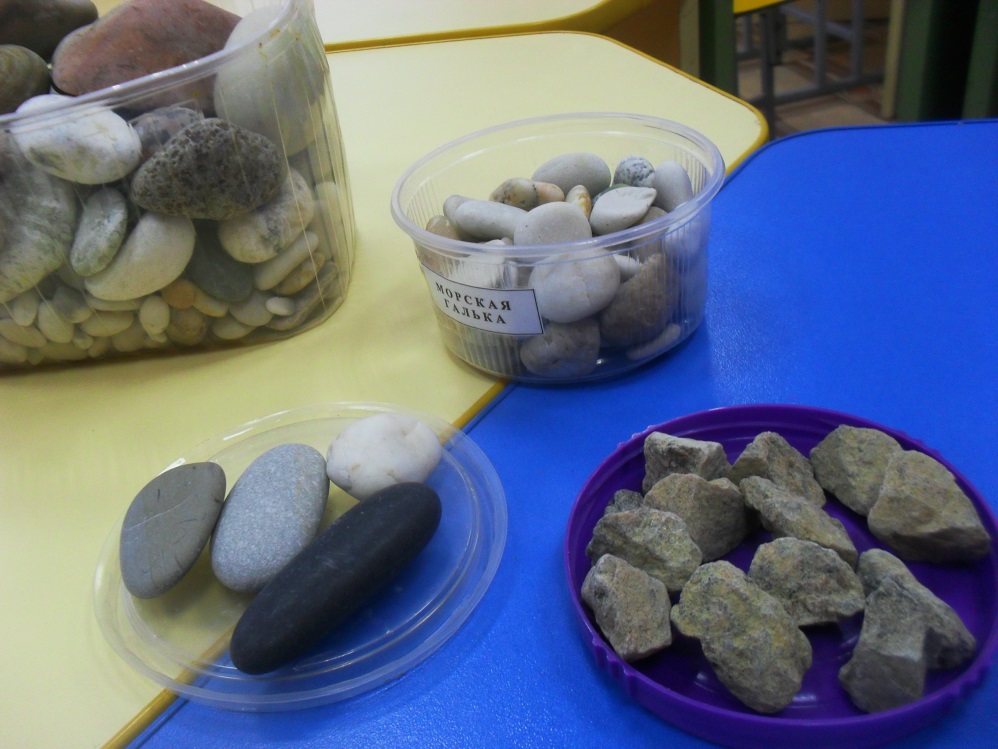 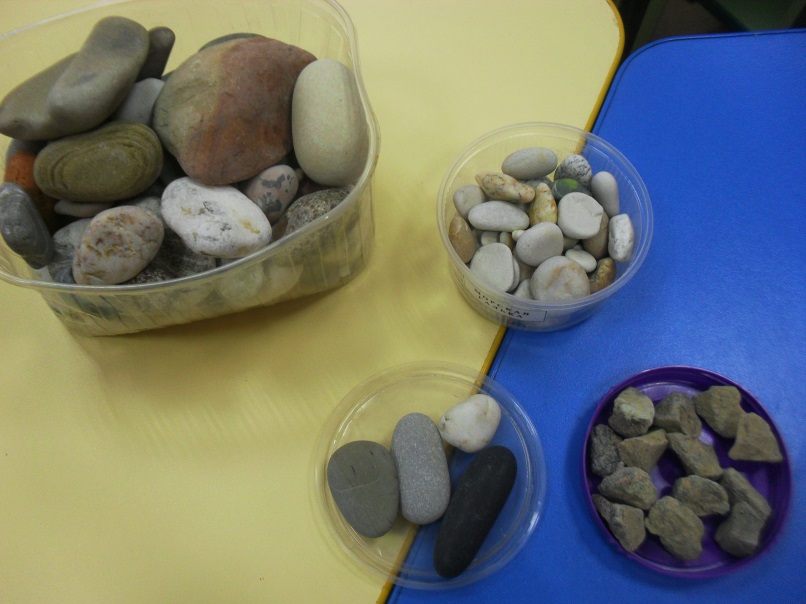 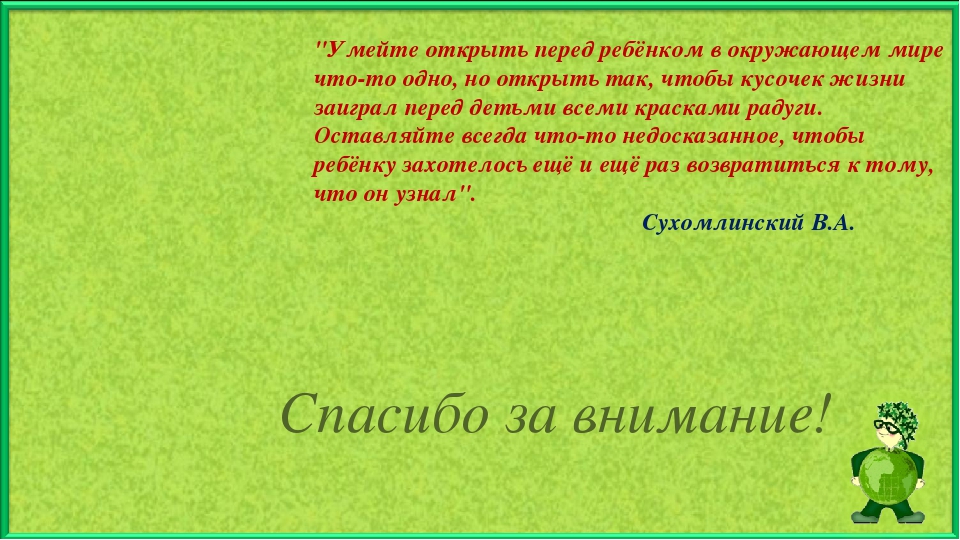